Programma scholingsavond
Voorstellen		19:00 uur
Start scholing		19:10 uur		
Pauze			20:15 uur
Vervolg scholing		20:30 uur
Vragen en afsluiting	21:45 uur
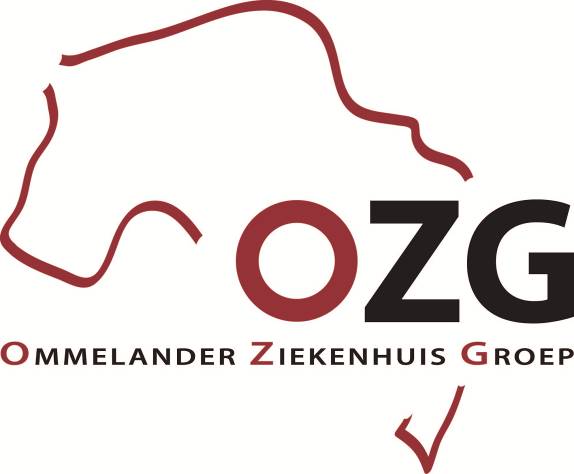 Bronvermelding
Perinatologie, M.L. Moore
Kindergeneeskunde, Van den Brande
Kindergeneeskunde, D. Mul, A. Sprij
Kindergeneeskunde, Van den Brande
Verloskunde, gynaecologie en kindergeneeskunde, M. Schutte
Anatomie en Fysiologie, Drs. C.A. Bastiaanssen, Drs. A.A.F. Jochems, Drs. I.J.D. Jungen, Dr. M.J. Tervoort
JGZ richtlijnen website,
Bronvermelding
www.couveuseouders.nl
Voor ouders
Voor professionals
www.ozg.nl
leren drinken bij te vroeg geboren baby’s
Voorkeurshouding en overstrekken bij baby’s
Ontwikkelingsgerichte zorg
www.infoNu.nl
Hormonen en hun onschatbare invloed
www.veiligheid.nl, veilig slapen
Documenten 
PDF Development of sucking patterns in preterm infants, Saakje P. da Costa